SORRY,WE WILL BE
CLOSED
on 29 Jun, 2029
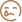 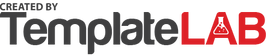